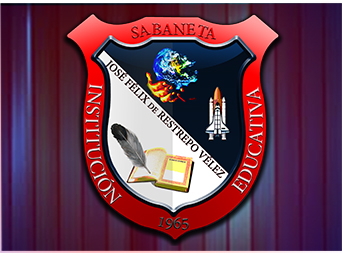 AVANCES  PROYECTO PLAN ESCOLAR DE GESTIÓN DEL RIESGO
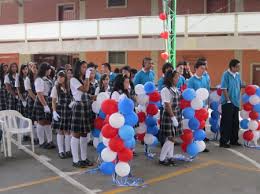 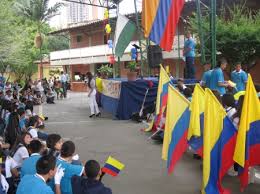 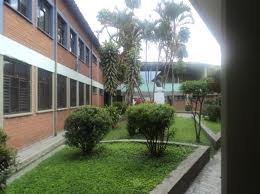 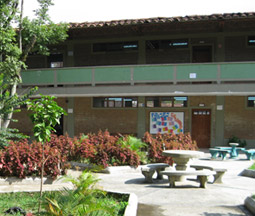 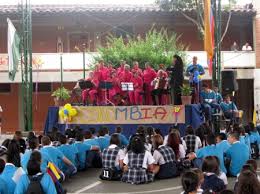 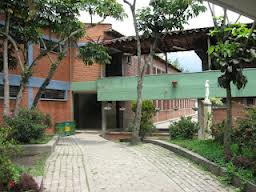 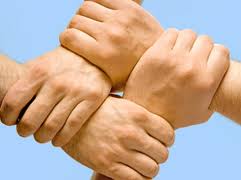 ACCIONES:

PROYECTO PLAN DE GESTIÓN DEL RIESGO ESCOLAR.
INVENTARIO DE RIESGOS INSTITUCIONALES (FOTOS).
INVENTARIO CRUZ ROJA Y BOTIQUIN.
SIMULACRO DE EVACUACIÓN.
DOTACIÓN  BOTIQUIN – PRIMEROS AUXILIOS.
SEÑALIZACIÓN Y EXTINTORES.
CAPACITACIÓN A DOCENTES Y ESTUDIANTES.
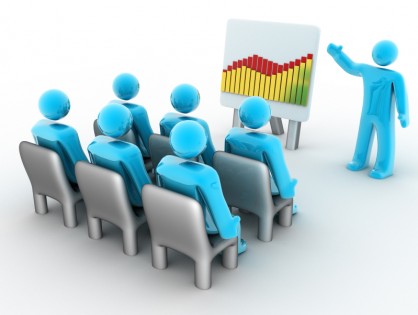 CAPACITACIONES
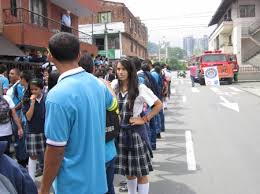 SIMULACRO
FECHA: Mayo 29 de 2013
ENTIDAD: Colegio José Félix de Restrepo
ACTIVIDAD: Simulacro de evacuación
HORA PROGRAMADA: 10:00am
GUION DEL SIMULACRO: Se simula una explosión que produce incendio y causa lesiones a siete estudiantes se activa  el sistema de alerta para convocar a la brigada de salud y al comité de emergencias.
OBJETIVOS: Determinar la reacción de la brigada y el comité de emergencia evaluando los conocimientos adquiridos y que fueron proporcionados por la Cruz Roja Colombiana y el Área Metropolitana. De igual forma identificar la capacidad de respuesta de la unidad Municipal de Gestión del Riegos y de los grupos de apoyo: Bomberos, policía y tránsito.
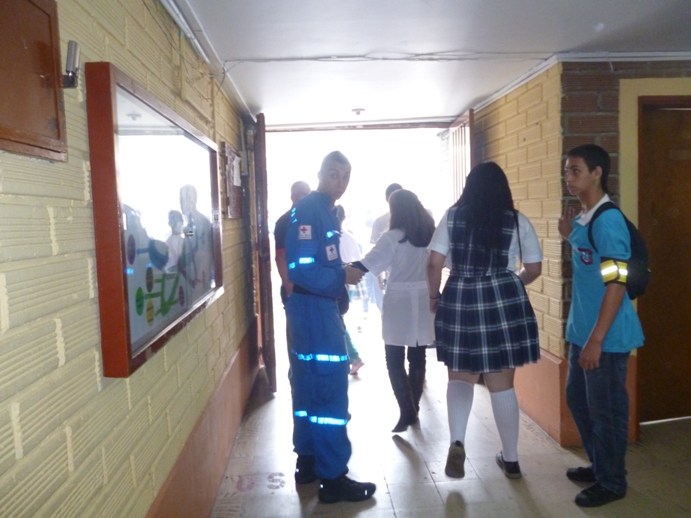 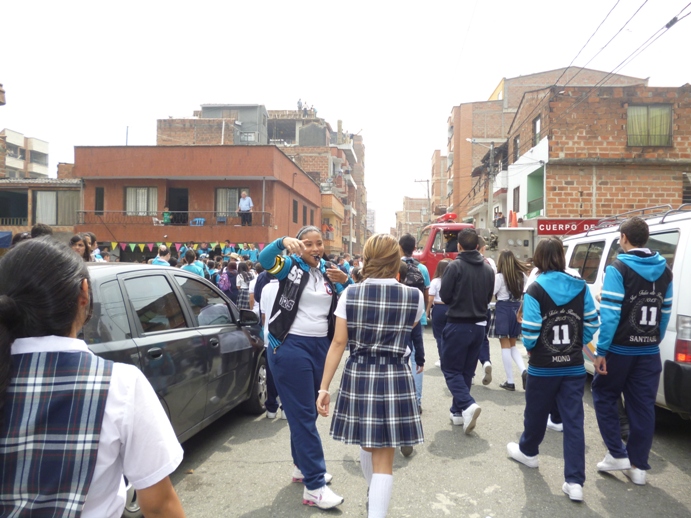 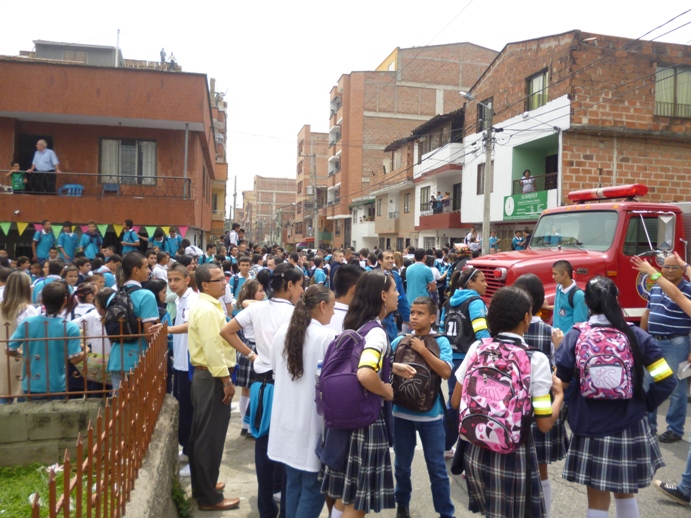 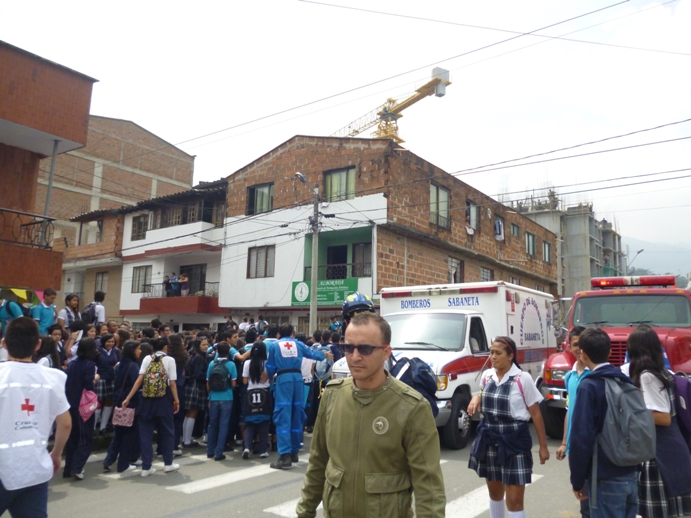 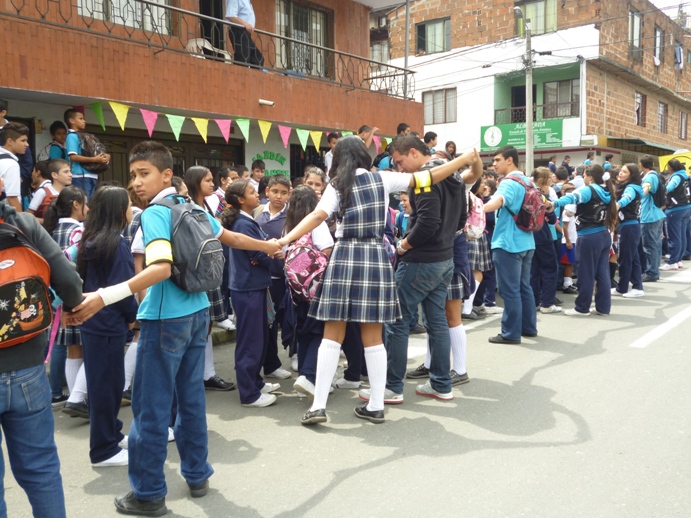 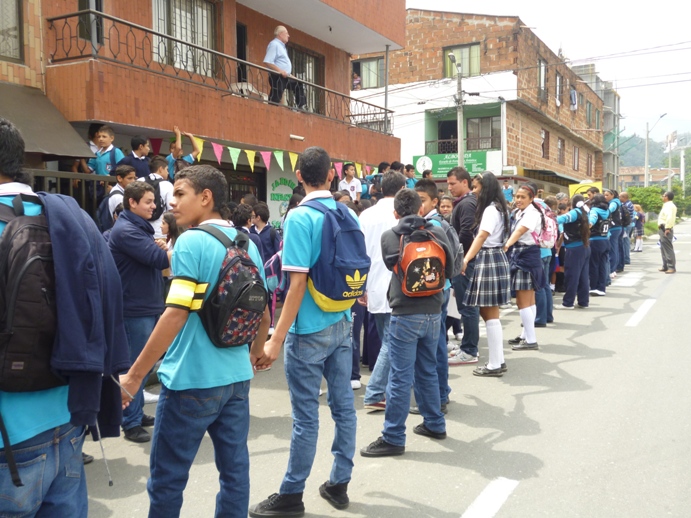 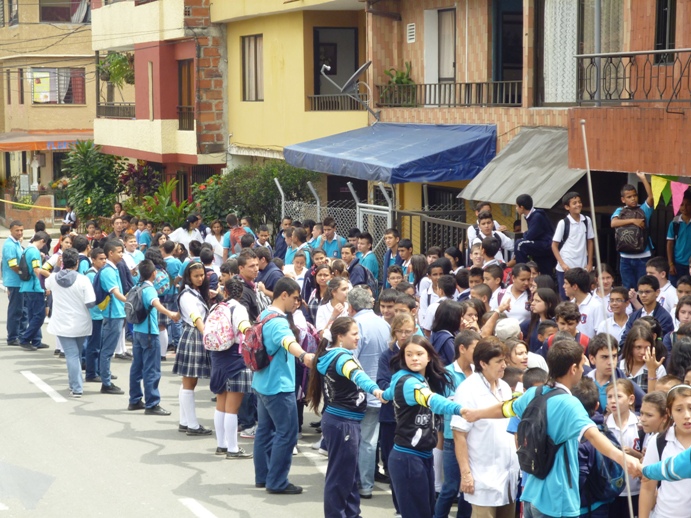 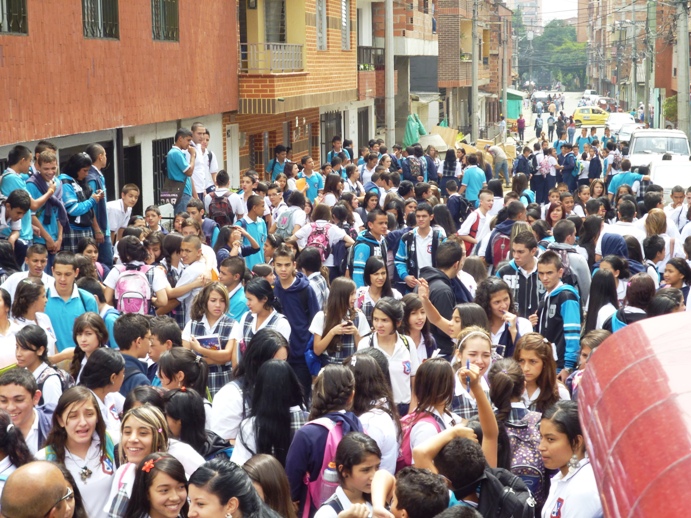 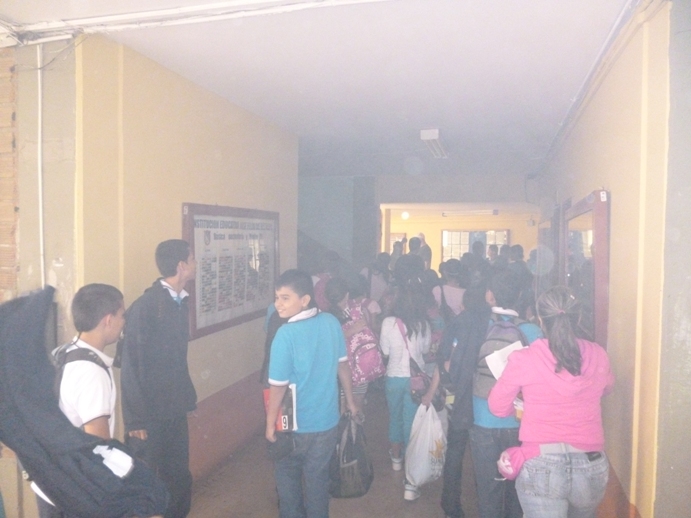 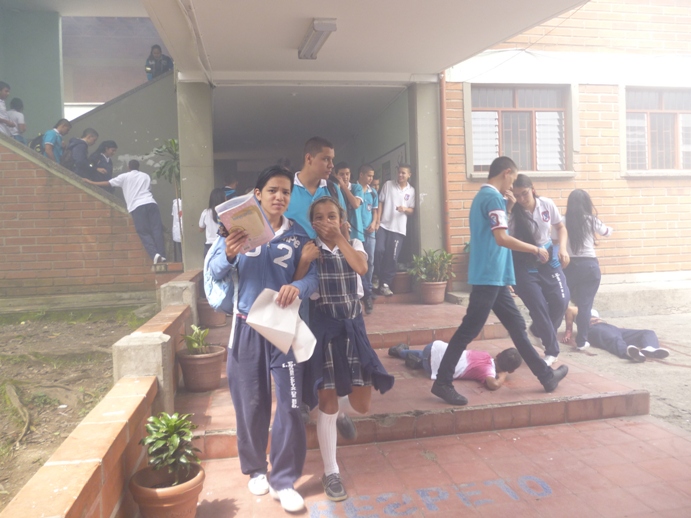 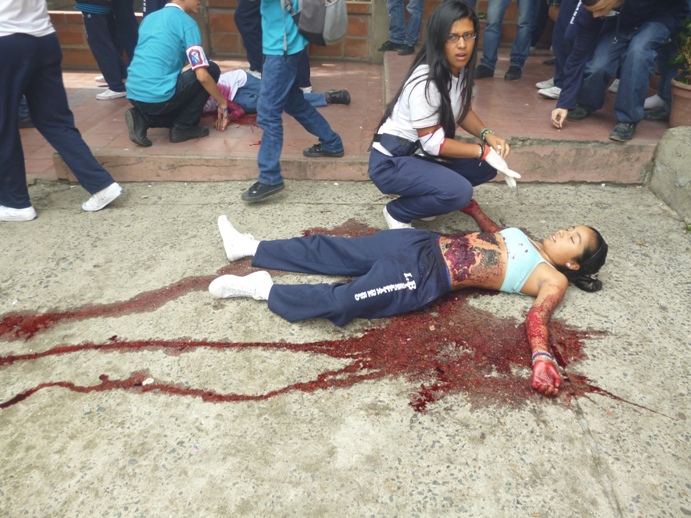 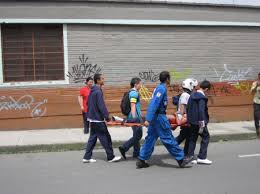 EXTINTORES  SEÑALIZACIÓN BOTIQUIN
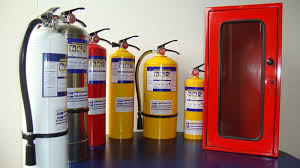 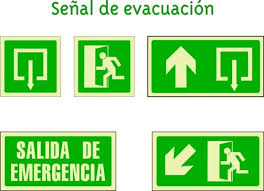 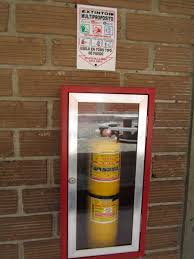 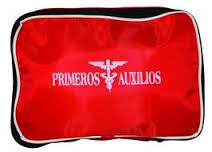 OTRAS ACCIONES
MANTENIMIENTO DE LA PLANTA FÍSICA
PROYECTO DE EMBELLECIMIENTO
PROYECTO MURALES
ACTIVACIÓN DE BRIGADAS
ARTICULACIÓN CON PRAES (manejo de residuos sólidos, ubicación de canecas)